Dédoublement cuticulaire
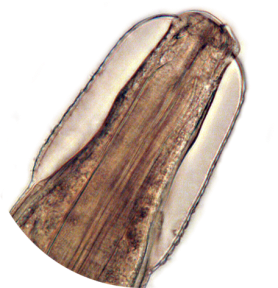 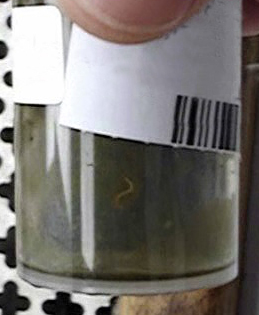 Œsophage rhabditoïde
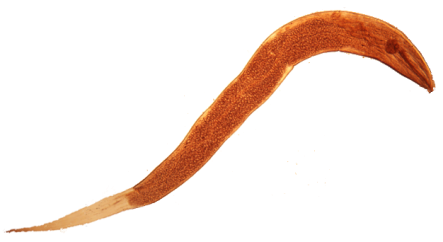 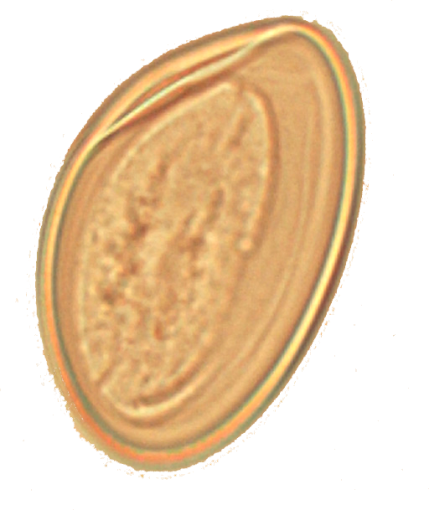 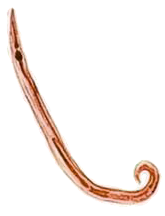 9-12 mm
55µm
3-5
mm
♂
♀
Vers adulte sur la paroi d’un flacon
30µm
Œsophage rhabditoïde : 2 renflements
Dédoublement cuticulaire se terminant en bourrelet érectile
Femelle :  extrémité postérieure effilée
Mâle : extrémité postérieure tronquée et recourbée
Œuf asymétrique embryonné
Simple coque lisse
Reflet rosé sur la coque